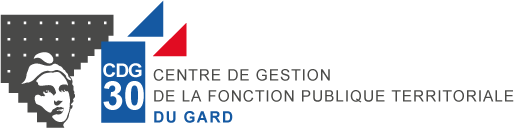 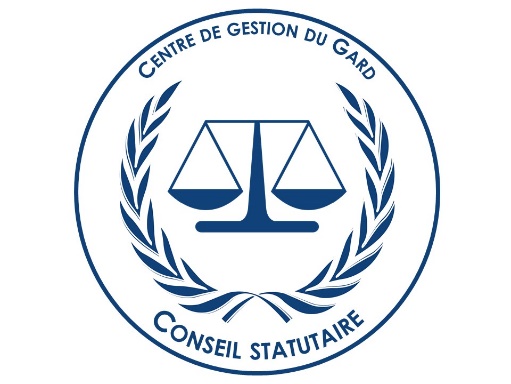 Le dispositif de la médiation
La médiation
Références juridiques

La loi n°2021-1729 pour la confiance dans l'institution judiciaire
L’article 28 de la loi du 26 janvier 1984 portant dispositions statutaires relatives à la fonction publique territoriale 
Le décret n°2022-433 du 25 mars 2022 relatif à la procédure de médiation préalable obligatoire applicable à certains litiges de la fonction publique
2
La médiation
Définition

La médiation s’entend de tout processus structuré quelle qu'en soit la dénomination par lequel deux ou plusieurs parties tentent de parvenir à un accord en vue de la résolution amiable de leurs différends avec l’aide d’un tiers, le médiateur. 
En qualité de tiers de confiance, les CDG peuvent intervenir comme médiateur dans les litiges opposant les agents publics avec leurs employeurs.
3
La médiation
Pourquoi le recours à la médiation?

Cela permet d’évoquer les sources du conflit pour trouver un compromis et d’assainir le différend
Aboutir à une solution juste pour les deux parties (gagnant-gagnant)
Les parties peuvent interrompre la médiation à tout moment
Possibilité de se faire assister d’un tiers qui aide à l’échange
La médiation est un outil de management, les deux parties peuvent y retrouver leur légitimité
Éviter un contentieux
4
La médiation
Le rôle du médiateur

Ses obligations: impartialité, indépendance, neutralité, diligence et loyauté
Ses garanties: probité et honorabilité
Une formation spécifique, un agrément de médiateur et un réseau
Une actualisation régulière de ses connaissances théoriques et pratiques
Une obligation de moyen et non de résultat: il est le garant du déroulement apaisé du processus 
Il est un facilitateur et fait émerger une solution apportée par les parties
5
La médiation
Historique

En 2018, expérimentation durant 4 ans de la médiation préalable obligatoire dans la fonction publique qui a pris fin le 31 décembre 2021
La MPO intervient dans des situations bien précises (sept types de décisions défavorables) et avant le recours contentieux
Un arrêté vient fixer la liste des 42 centres de gestion candidats qui ont tous été retenus, dont le CDG30 qui s’est porté volontaire
Les collectivités intéressées devaient se rapprocher du CDG30 afin de conclure une convention lui confiant la mission de MPO en cas de litiges avec leurs agents avant le 1er septembre 2018 (82 au total)
6
La médiation
Aujourd’hui

Après 4 ans d’expérimentation, la MPO a eu une évaluation favorable du Conseil d’État qui a proposé au gouvernement sa pérennisation au 1er avril 2022
Ainsi, aux termes d’un nouvel article 25-2 de la loi du 26 janvier 1984 et du décret n° 2022-433 du 25 mars 2022, les CDG assurent par convention, à la demande des collectivités territoriales et de leurs établissements publics, une mission de médiation préalable obligatoire prévue à l’article L. 213-11 du code de justice administrative
La médiation préalable obligatoire devient donc une nouvelle mission obligatoire des CDG
Elle intervient toujours avant un contentieux (soit par une demande de l’agent, soit par un renvoi du TA) et toujours sur le même champ de décisions
7
La médiation
Champ de décisions défavorables (inchangé)

Les décisions administratives individuelles défavorables relatives à la rémunération ;
Les refus de détachement, de placement en disponibilité ou de congés non rémunérés prévus pour les agents contractuels ;
Les décisions administratives individuelles défavorables relatives à la réintégration à l’issue d’un détachement, d’un placement en disponibilité ou d’un congé parental ou relatives au réemploi d’un agent contractuel à l’issue d’un congé ;
Les décisions administratives individuelles défavorables relatives au classement de l’agent à l’issue d’un avancement de grade obtenu par promotion interne ;
Les décisions administratives individuelles défavorables relatives à la formation professionnelle tout au long de la vie ;
Les décisions administratives individuelles défavorables relatives aux mesures appropriées prises par les employeurs publics à l’égard des travailleurs handicapés ;
Les décisions administratives individuelles défavorables concernant l’aménagement des conditions de travail des fonctionnaires qui ne sont plus en mesure d’exercer leurs fonctions pour cause d’inaptitude.
8
La médiation
Autres dispositifs de médiations

La médiation à l’initiative du juge
Le CDG30 a conventionné avec le TA de Nîmes dont le ressort couvre les départements du Gard, de la Lozère et du Vaucluse afin que soit confiée l’organisation de médiations aux deux médiatrices du CDG30.
L’accord des parties est requis matérialisé par la signature d’une convention d’entrée en médiation.
9
La médiation
Autres dispositifs de médiations

La médiation à l’initiative des parties
La loi prévoit que les CDG peuvent également assurer, dans les domaines relevant de leur compétence, à la demande des collectivités territoriales et de leurs établissements publics, une mission de médiation à l'initiative des parties, dite conventionnelle, à l’exclusion des avis des instances paritaires, médicales et de jurys.
Le CDG30 a décidé de proposer cette mission facultative aux collectivités intéressées, ce qui leur permettraient de faire appel aux médiatrices dans le cadre de la résolution de litiges qui n’entreraient pas dans le champs des décisions prévues par la MPO et sans démarche préalable de contentieux.
10
La médiation
Procédure d’adhésion

La médiation préalable obligatoire
Les collectivités sont libres d’adhérer par convention et délibération.
Seules les décisions postérieures à la conclusion de la médiation peuvent faire l’objet d’une médiation (d’où l’intérêt de conventionner dès que possible)
Si la collectivité adhère et que l’acte défavorable entre dans le champ, le CDG va tenter d’organiser une médiation si les parties sont d’accord.
Mission tarifée par médiation: 300€ pour les collectivités et établissements publics affiliés et 500€ pour les collectivités et établissements publics non affiliés.
11
La médiation
Procédure d’adhésion

La médiation à l’initiative des parties
Les collectivités sont libres d’adhérer par convention et délibération à tout moment.
Si la collectivité adhère, elle peut faire appel aux médiatrices du CDG, sans en avoir l’obligation.
Mission tarifée par médiation: 300€ pour les collectivités et établissements publics affiliés et 500€ pour les collectivités et établissements publics non affiliés
12
La médiation
Données en matière de médiation

La culture de la médiation, déjà présente dans d’autres domaines, commence à se déployer dans la fonction publique.
Quelques chiffres sur l’évolution des médiations:
En 2021: 6
En 2022: 8 
En 2023: 6 à ce jour
13
La médiation
Texte à mentionner sur les arrêtés

Les collectivités qui ont adhéré à la médiation auprès du CDG doivent mentionner sur leurs arrêtés entrant dans le champ des sept décisions pour la MPO et sur l’ensemble de vos arrêtés individuels RH pour la MPO et la médiation conventionnelle:
« Si vous désirez contester cette décision, vous devez obligatoirement, dans un délai de deux mois à compter de sa réception, et avant de saisir le tribunal administratif, saisir le centre de gestion de la fonction publique territoriale soit par courrier postal (183 chemin du mas coquillard 30900 Nîmes) soit par message électronique (mediation@cdg30.fr) pour qu’il engage une médiation.
14
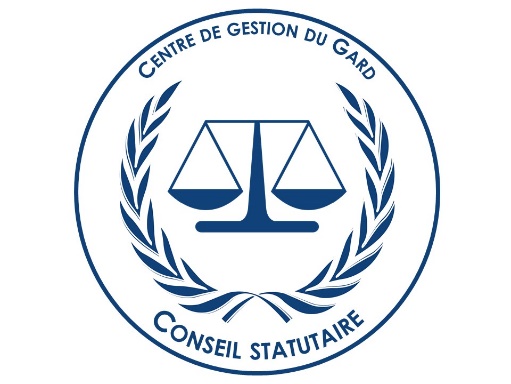 Fin							Merci pour votre attention
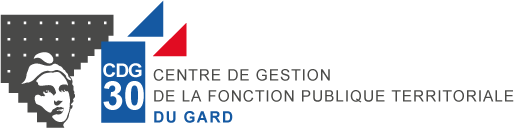 15